Complex Character
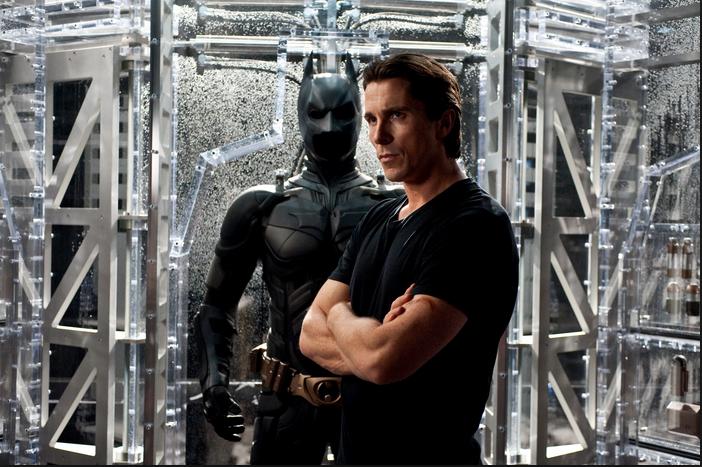 Inference
A conclusion reached based on evidence and reasoning
Found in a football team’s locker room: I am your coach, not your mother.

Bumper sticker on a police car: Don’t slow down on my account. But if you don’t it will probably hurt your account. 

You are in traffic on the freeway: An ambulance going fast passes your stopped car.
All of Jack’s hunters savagely mauled Simon in their “dance.” Golding describes their actions by writing, “There were no words, & no movements, but the tearing of teeth and claws.” The language used here suggests that the group is acting like animals because they are acting in fear and without restraint. During the attack this happened: “It was crying out against the abominable noise, something about a body on the hill.” Simon tried to explain what was actually on the hill, but due to the lack of focus, it resulted in the boys not getting the message. Here we see that when emotions run high everyone starts to preform acts carelessly.
The Most Dangerous Game
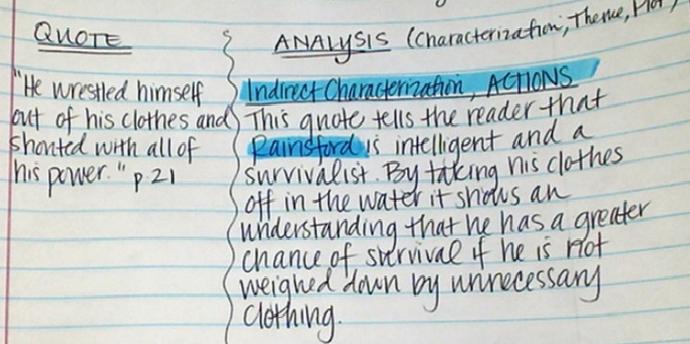 Dialectical Journals
Quote
Analysis
His mind skated to a consideration of a tamed town where savagery could not set foot. What could be safer than the bus center with its lamps and wheels?
	All at once, Ralph was dancing round a lamp standard. There was a bus crawling  out of the bus station, a strange bus… (Golding 164-165).
Ralph is plagued with the guilt of what he has done.  Because Ralph was having a pleasant dream and then the dream was washed over by the actual event of Simon’s murder, we determined that Ralph could not escape the reality of what he has done.
Round Robin
Each person is given a turn to say something.

Each person in the group will listen actively and allow the person to speak. No comments are to be made during the time the speaker speaks. 

Everyone must treat your group members with respect.
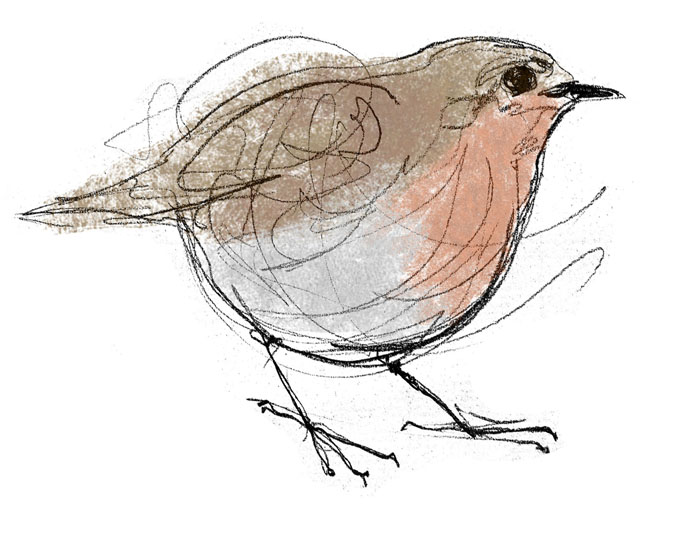 Quotes
Pair—Find three quotes and do the analysis of that quote.
Group of four—take down the quotes of the other character.
Homework
Write the analysis part of the other character.
Look at the quotes intently. If they are ones you want write the analysis part. If you think there is one the other group missed, choose a different quote.